计算机问题求解--论题1-13--布尔代数
2022年2月16日
问题1：这个是布尔代数的定义，你有没有一种熟悉的感觉?它和另一个定义有什么异同之处？你能想到什么？
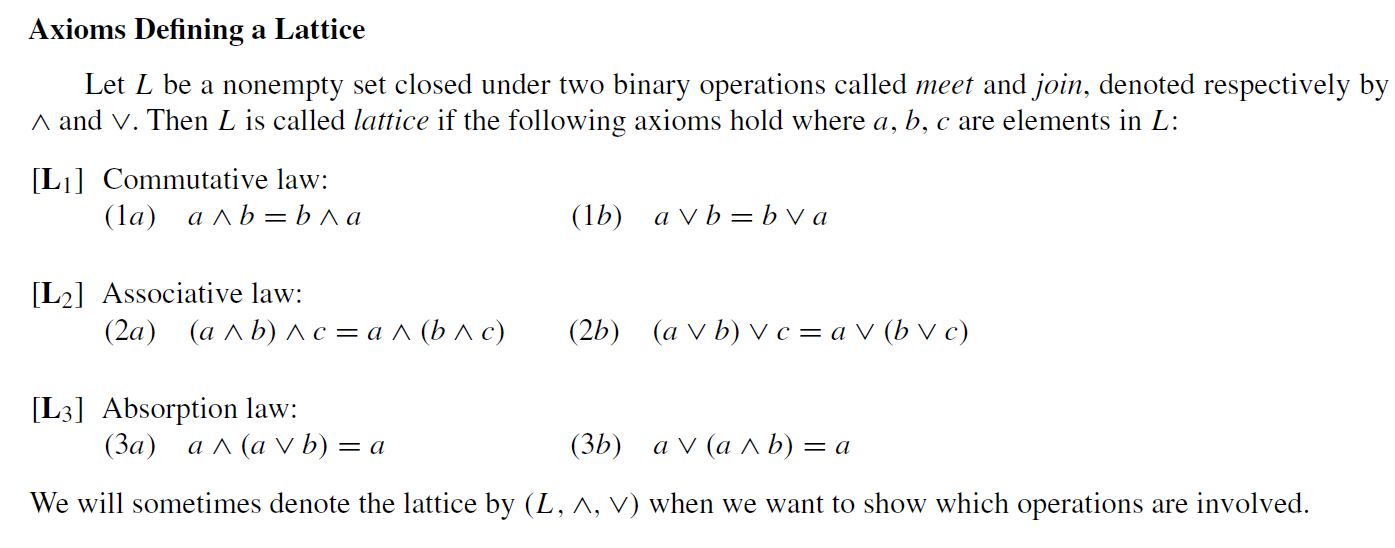 [Speaker Notes: 和代数格一样，通过一个集合上的运算及其性质，来定义一个特殊的代数系统：相同之处
和代数格不同：性质不一样，分配、有补，有界；运算类型不一样
布尔代数是不是一种更特殊的格？结合律和吸收律是否隐含在布尔代数的“公理” 性质背后？]
“这个”代数和格
问题2：显然，这个代数一定是个格！那么：多出来的那些特性（有补、分配、恒等），有什么用呢？
[Speaker Notes: 吸收律和结合律，可以简单证明。具有这些属性的格，才有可能是布尔代数！：恒等律蕴含了有界。]
111
110
101
011
010
我们可以很容易的验证B3是布尔代数
问题3：从这个B3中，我们能否设计一个“类似”的格？
             元素有哪些？偏序关系是什么？
             meet和join分别是什么？
             Bn有几个元素？
001
100
000
B3
其实，布尔代数是一类特别的格：
1，我们可以从布尔代数和偏序集两个角度共同定义一个“系统”
2，布尔代数和有界有补分配格，可以谈及“同构”
布尔代数的代表：Bn
有界有补分配格的代表：n元素集合的幂集偏序格
请问：二个系统，是如何同构的？
[Speaker Notes: 请回忆关于格中原子的“representation theorem”
如果该布尔代数是有限的，则有：
     Bn中的n=集合元素个数=原子个数
     Bn中的0…1…0，对应为原子的“集合特征”，对应为单元素子集]
问题4：
有限有补分配格一定有2n个元素
因为B1，B2，B3，…,Bn有2n个元素？
其实，我们还可以这样来观察：
1，这样的格中，原子个数是n个
2,，除0外，所有元素都可以表示为一个或者多个原子的join，所有由一个或者多个原子的join的结果都是格中元素。
3，这样的元素有2n-1个
[Speaker Notes: 必定！]
问题5：我们为什么要在集合表示上定义sum-of-products form?
显然，任意的集合运算表达式不外乎表达了1-8个区域的组合，均可以标准表达为“积”的“和”
[Speaker Notes: 提供一种标准的product表示形式（form）：A*∩B*∩C*,用于表达由三个集合的交所能形成的8个区域
在product范型基础上，提供一种标准的sum范型，用于表达任意的集合运算表达式（任意的1-8组合空间）
所谓的析取范式=》完全析取范式

有没有所谓的product of sums form? 有，也就是完全合取范式]
问题6：视线转到布尔代数中：任意的布尔代数运算表达式，是否都可以表达为某个”sum-of-products form”？
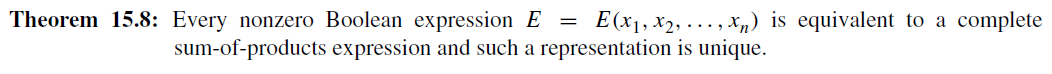 这个定理为我们证明两个逻辑（布尔）表达式的等价带来了极大的便利！
[Speaker Notes: 是的]
“复习”几个概念：
Literal？Fundamental product？Contained in?
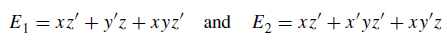 Contained in?
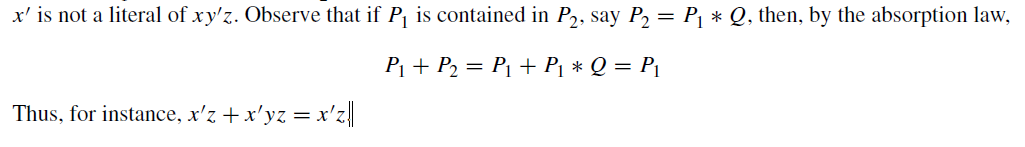 [Speaker Notes: 考察两个products（fundamental products）的sum，如果某个product 包含于另一个product（子串），“长”的product将被“吸收”==》我们可以据此看出“简化”一个逻辑表达式的某种思路]
布尔表达式的积和表达：
1，如果该布尔表达式是一个基本积项；
2，如果该布尔表达式是两个或者多个基本积项的和
任意积项都不包含于另外的积项中
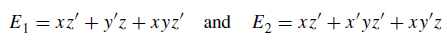 X
√
[Speaker Notes: 前者的第一积项包含于第三积项，第三积项可以被“吸收”]
求和E等价的积和表达式
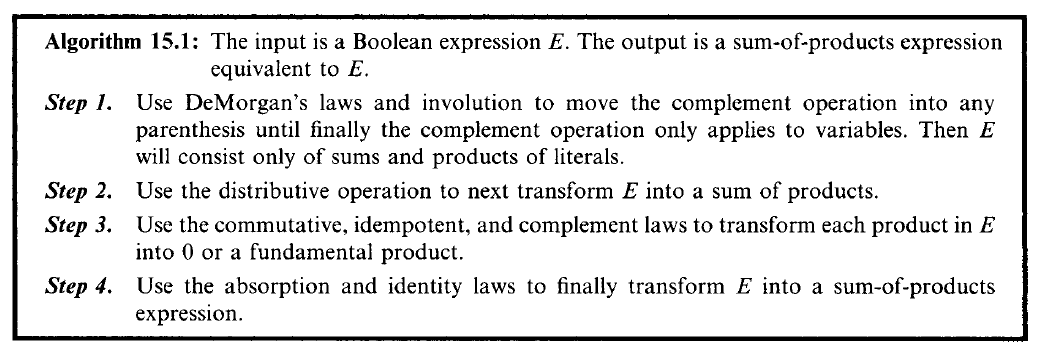 [Speaker Notes: 析取范式]
样例：
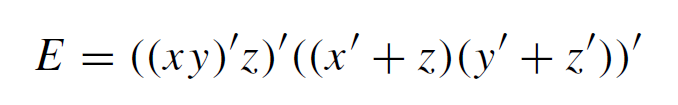 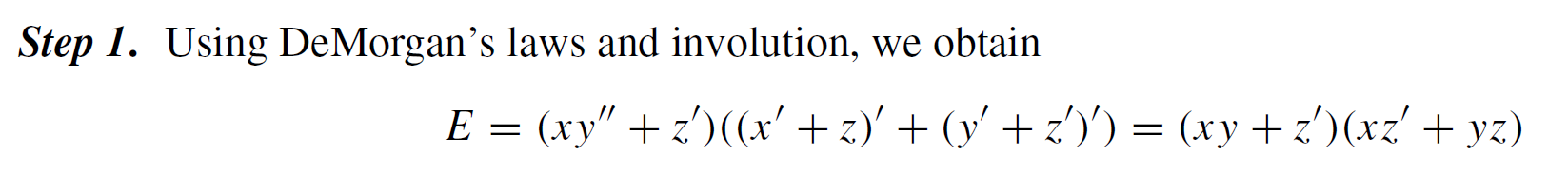 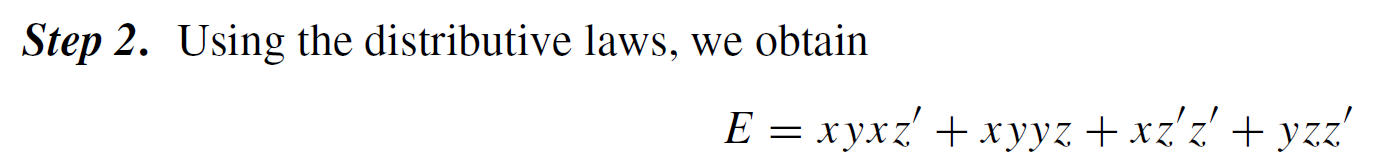 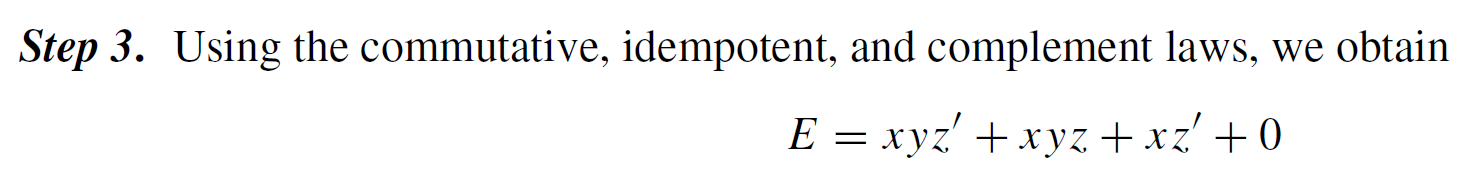 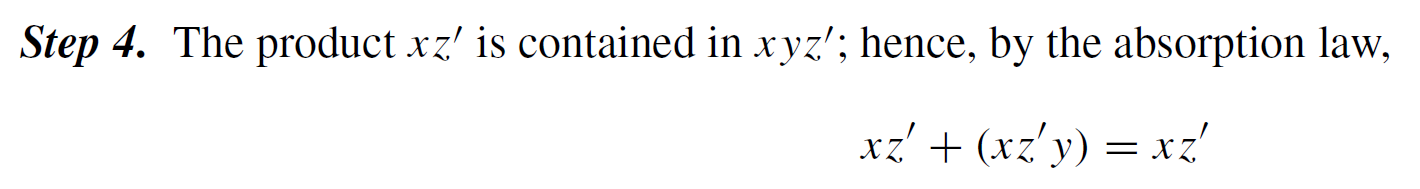 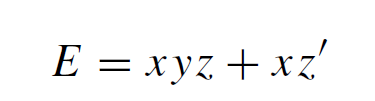 Finally：
求解布尔表达式E的完全积和表达式
Full sum-of-products form: 
	每个基本积项都包含了表达式中的所有变元
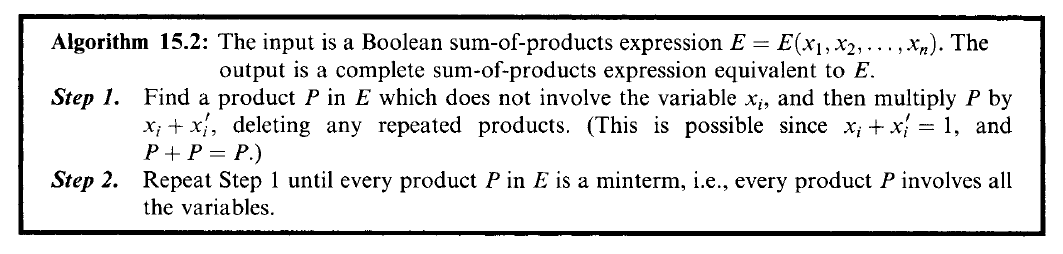 [Speaker Notes: 完全析取范式]
我们通过sum-of-products范式，寻找任意一个逻辑表达式的唯一的完全析取范式，在判定两个表达式是否等价方面起到作用
由“简”到“繁”
一个逻辑表达式
由“繁”到“简”？
我们是否有方法，寻找任意一个逻辑表达式的最简单等价式(留白：什么叫最简单?),便于我们设计对应的数字电路？
回到举重裁判的问题
相应的逻辑表达式:
(x’yz) (xy’z) (xyz’) (xyz)
x
y
z
f(x,y,z)
问题7：有没有科学办法，从任意的一个布尔逻辑表达式出发，得到和它等价的最简表达式？
00001111
00110011
01010101
00010111
问题7:相应的布尔代数表达式是什么？
x’ yz+ xy’ z+ xyz’+ xyz
问题8:相应的最简布尔代数表达式是什么？
 yz+xz+xy
如何“化简”下列布尔代数表达式
x’ yz+ xy’ z+ xyz’+ xyz= 
x’ yz+ xyz+ xy’ z+ xyz+ xyz’+ xyz = 
yz+xz+xy
这个式子难道就是最简的吗？
什么是最简？
如何去寻找（定义）最小（其实是极小）的积和表达式？
复习几个概念：
E is simpler  than F




E is minimal if there is no equivalent sum-of-products expression which is simpler than E.
x’ yz+ xy’ z+ xyz’+ xyz= 
yz+xz+xy
Minimal的定义在数字逻辑电路设计中，意味着什么？
[Speaker Notes: 文字数量的少，和运算数量的少，兼得方可谓之simpler
输入信号是一样的，但是极少的非门（逆运算，’ 运算）、与门（product运算，*运算），极少的或门（sum运算，+运算）]
关于积项包含的再观察
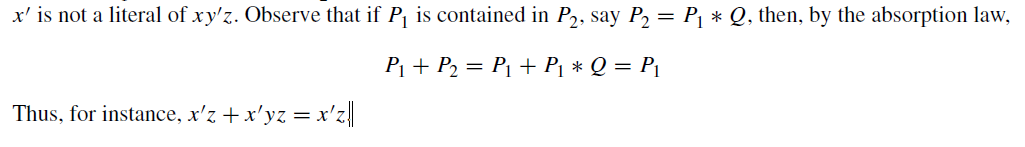 “惊艳”的吸收率，必将降低文字数甚至积项个数
[Speaker Notes: 考察两个products（fundamental products）的sum，如果某个product 包含于另一个product（子串），“长”的product将被“吸收”==》我们可以据此看出“简化”一个逻辑表达式的某种思路]
什么是prime implicant？
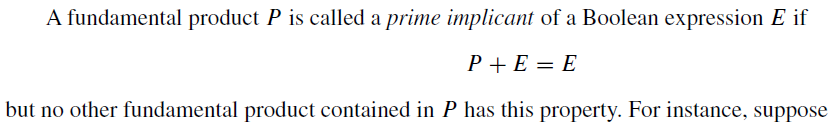 Let E = xyz + x’z’ + xyz’ + x’y’z + x’yz’
xy、x’y甚至x’和xyz都分别包含于E中某个基本积项
它是Prime的吗？
但是，它们是E的蕴含项吗？
xy、x’y、x’、xyz
√
X
X
√
[Speaker Notes: 蕴含项，本质上是某个积的子串。素蕴含项，可以理解为“不可更短”，换句话说：某个蕴含项的任意子串都不再是E的蕴含项，该蕴含项为素蕴含项；

1，蕴涵项P的加入，首先没有改变逻辑表达式的本质（等价）；其次，表面上看，增加了E的长度。但是因为吸收率的存在，素项P的加入多数时候会吸收掉若干个基础积，使得E的“长度“变小。
2，prime性质的保持，使得这种“缩短”，达到了极致。]
什么是prime implicant？
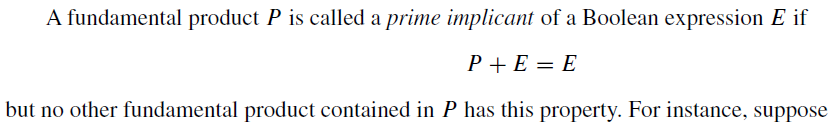 这个素蕴含项概念的引入，对简化逻辑表达式有何帮助？
Theorem 15.9: A minimal sum-of-products form for a Boolean expression E is a sum of prime implicants of E.
[Speaker Notes: 蕴含项，本质上是某个积的子串。素蕴含项，可以理解为“不可更短”，换句话说：某个蕴含项的任意子串都不再是E的蕴含项，该蕴含项为素蕴含项；

1，蕴涵项P的加入，首先没有改变逻辑表达式的本质（等价）；其次，表面上看，增加了E的长度。但是因为吸收率的存在，素项P的加入会吸收掉若干个基础积，使得E的“长度“变小。
2，prime性质的保持，使得这种“缩短”，达到了极致。]
接下来的问题是：如何找到E的素(蕴含)项
Let E = xyz + x’z’ + xyz’
首先：设计的基本项P必须保证 P+E=E
观察 E=xyz+xyz’
=xy(z+z’)=xy
这两个xy是如何被“构造”出来的？
另外一个角度：
            E=xyz+xyz’ =xyz+xyz’ + xy =xyz+xy+xyz’+xy=xy+xy=xy
观察 E=xz+yz’
How about:  xz+yz’+xy?
xz+yz’+xy=xz+yz’+xy(z+z’)=xz+yz’+xyz+xyz’
               =xz+xyz+yz’+xyz’=xz+yz’
接下来的问题是：如何找到E的素(蕴含)项
一点突兀和当然： Consensus of Fundamental Products
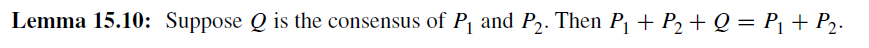 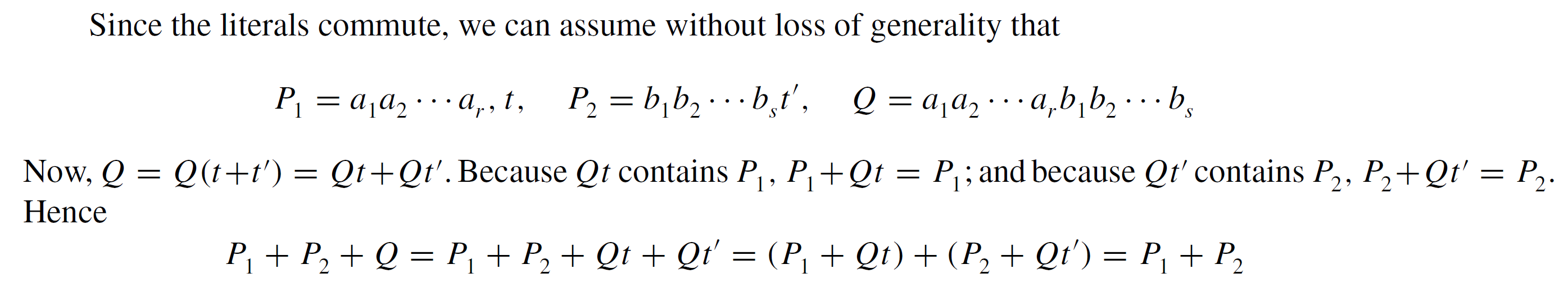 [Speaker Notes: Q：和P1或者P2的蕴含项有关联！Q的加入将“吸收掉”P1或者P2，甚至P1和P2。
Q：能否保证Q+P1+P2=P1+P2呢？如果P1和P2中有且仅有一个文字恰好互补，去除该文字后，其它文字的乘积，必定满足这个特性！]
接下来的问题是：如何找到E的素(蕴含)项
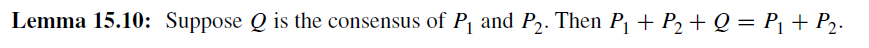 你能在这个式子中找到某两个基本积的Consensus 吗？
E = xyz + x’z’ + xyz’ + x’y’z + x’yz’
[Speaker Notes: Q：和P1或者P2的蕴含项有关联！Q的加入有望“吸收掉”P1或者P2，甚至P1和P2。
Q：能否保证Q+P1+P2=P1+P2呢？如果P1和P2中有且仅有一个文字恰好互补，去除该文字后，其它文字的乘积，必定满足这个特性！]
共识项方法求素项和
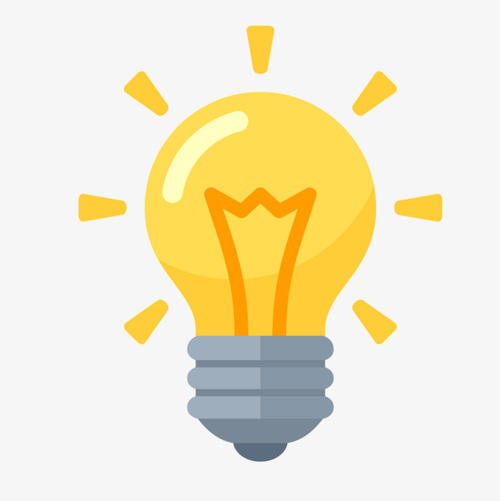 当我们运气足够好，总是能够找到“更短”的两个或多个基本积项的共识项时，我们就可以简化(缩短)一个逻辑表达式
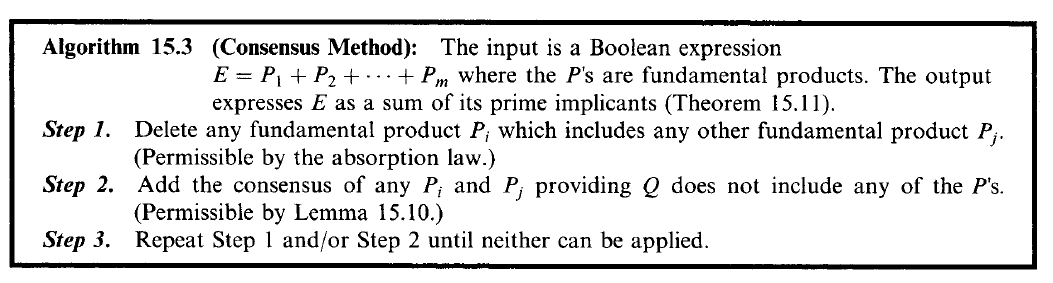 问题9：你能说说看，下例中寻找素项和的每一步的理论依据吗？
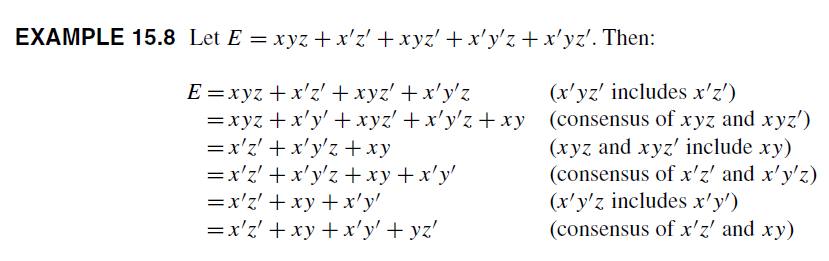 显然，E有两个等价的素项表达，并且不是相同simple
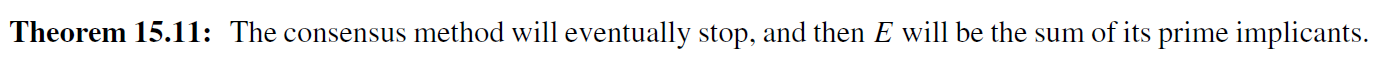 [Speaker Notes: 红色标记：书籍错误
其实在第二个“共识项”中，还有其它选择]
怎么办？
消除冗余！
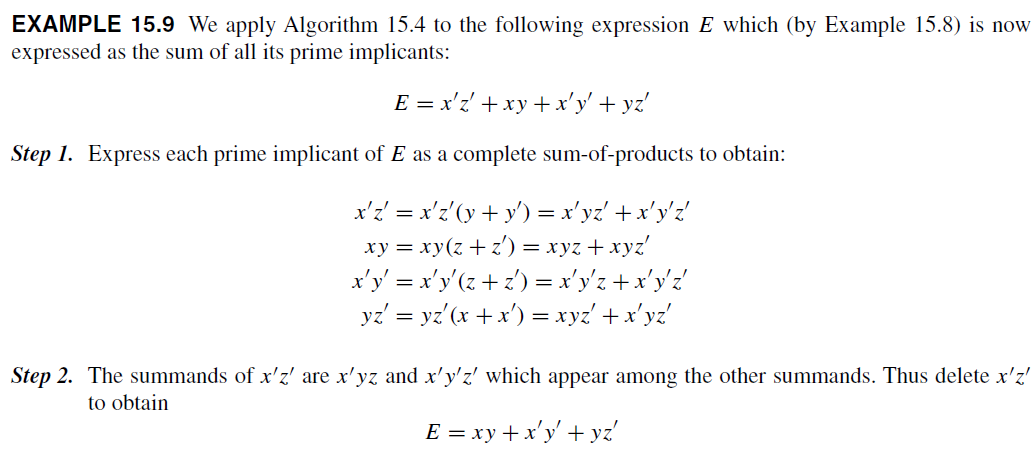 这一步的结果是唯一的吗？
如何高效识别？
[Speaker Notes: 在范式模式下，每个积项可以表达成01位串！
不唯一，但是可以证明一定是一样simple的；]
再回到举重裁判的问题
相应的逻辑表达式:
(x’yz) (xy’z) (xyz’) (xyz)
x
y
z
f(x,y,z)
我们为什么能够“理直气壮”地得到问题7,8的结论？
00001111
00110011
01010101
00010111
问题7:相应的布尔代数表达式是什么？
x’ yz+ xy’ z+ xyz’+ xyz
问题8:相应的最简布尔代数表达式是什么？
 yz+xz+xy
[Speaker Notes: x’ yz+ xy’ z+ xyz’+ xyz=x’ yz+ xy’ z+ xyz’+ xyz+xy=x’ yz+ xy’ z+xy=x’ yz+ xy’ z+xy+xz=x’ yz+xy + xz=yz+xz+xy]
Logic circuits form a Boolean Algebra！
针对一个具体（逻辑）电路设计需求，我们得到一个满足需求的逻辑表达式，利用布尔代数的基本理论（定义定理算法等），转换成相应的布尔代数表达式，寻找其最简形式，利用与或非门，设计出一个逻辑电路
Open Topic
以三元素逻辑表达式化简为例，介绍卡诺图的使用及背后的基本理论基础

为在液晶显示屏上显示0-9的数字，我们通常设置7个液晶段a,b,…,g。假设显示器以0-9的二进制为输入，请你设计一段组合数字电路，实现该显示器的功能。
提示：该电路输入信号有4个，输出信号可以设计为7个，每个对应一个液晶段。
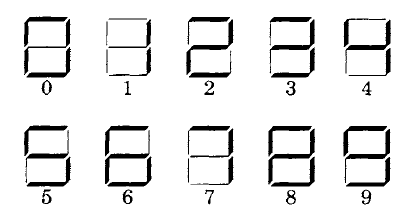 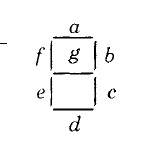